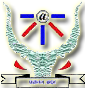 Robotics and Artificial Intelligence Laboratory

Indian Institute of Information Technology,  Allahabad
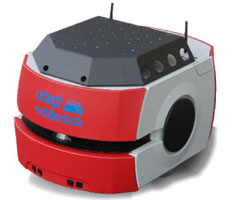 Research Sponsored By:
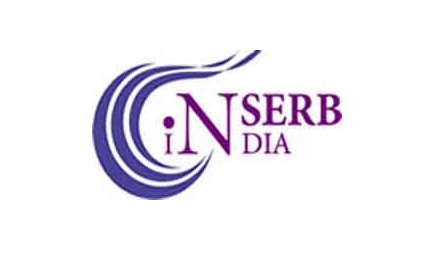 Increased Visibility Sampling for Probabilistic Roadmaps
Rahul Kala
Presentation of the paper: R. Kala (2018) Increased Visibility Sampling for Probabilistic Roadmaps, In Proceedings of the IEEE Conference on Simulation, Modelling and Programming for Autonomous Robots, Brisbane, Australia, pp. 87-92.
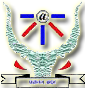 IIIT Allahabad
rkala.in
18th May, 2018
Sampling based Planning
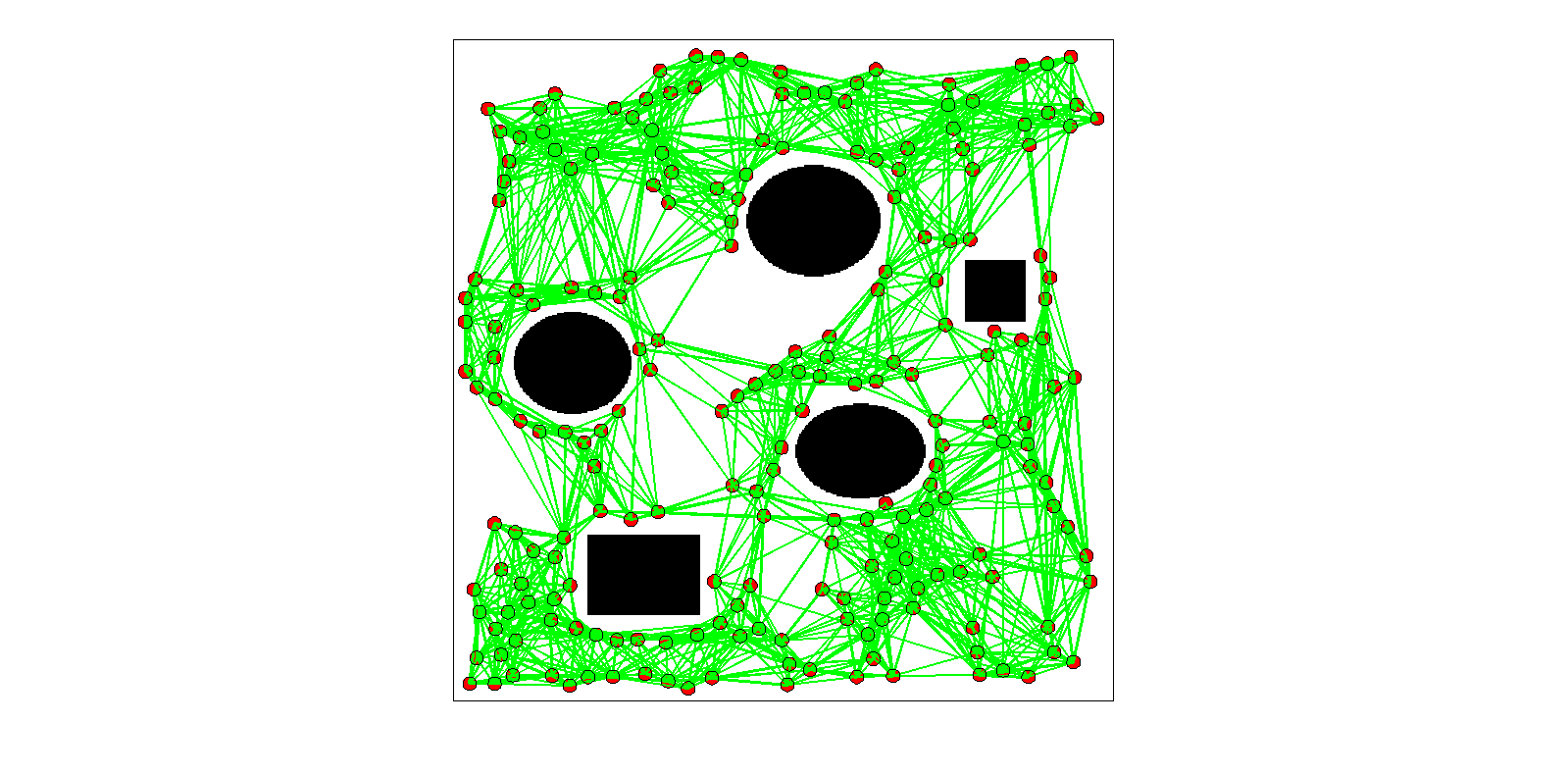 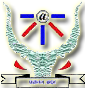 IIIT Allahabad
SIMPAR 2018
rkala.in
Visibility
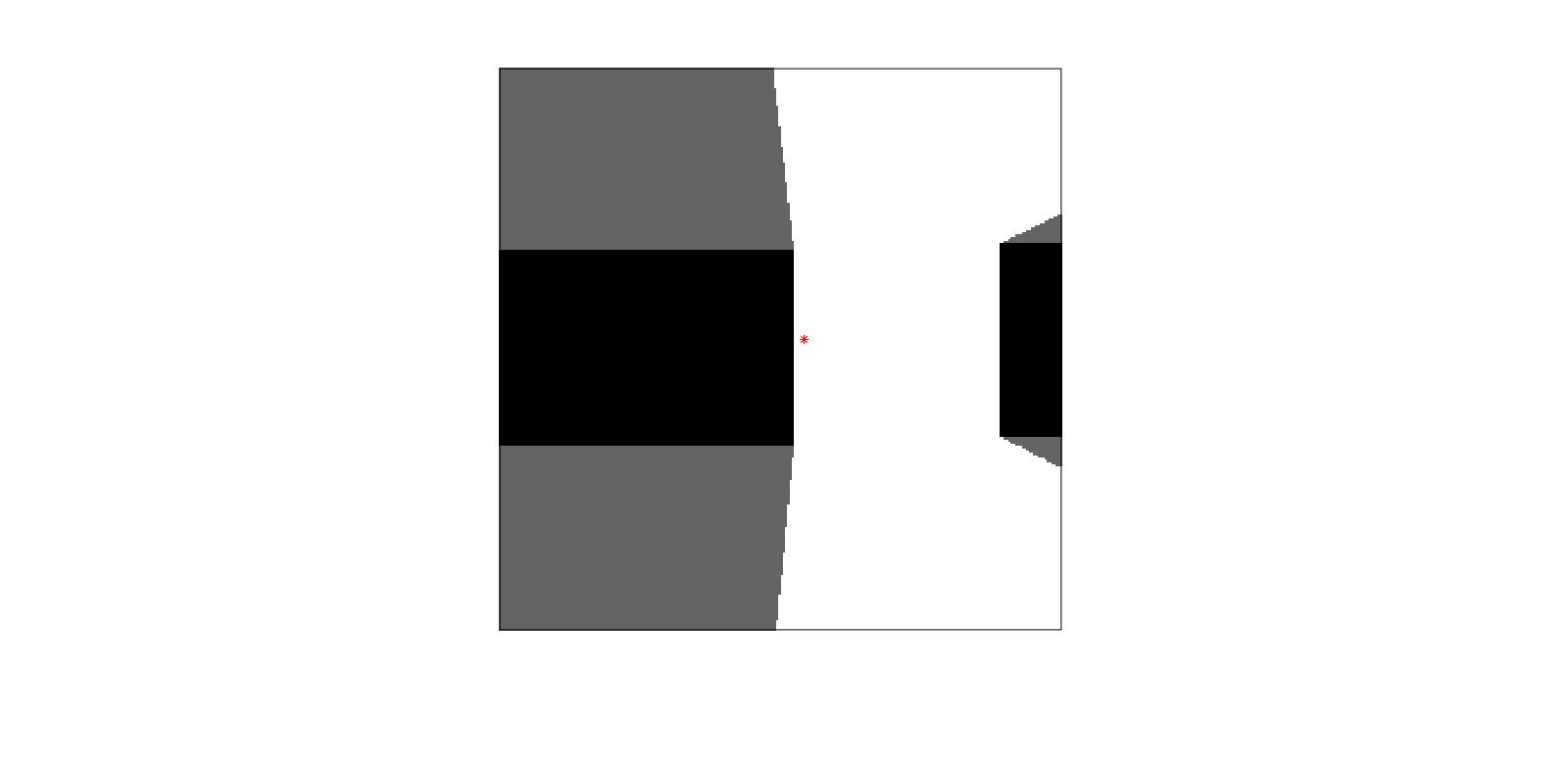 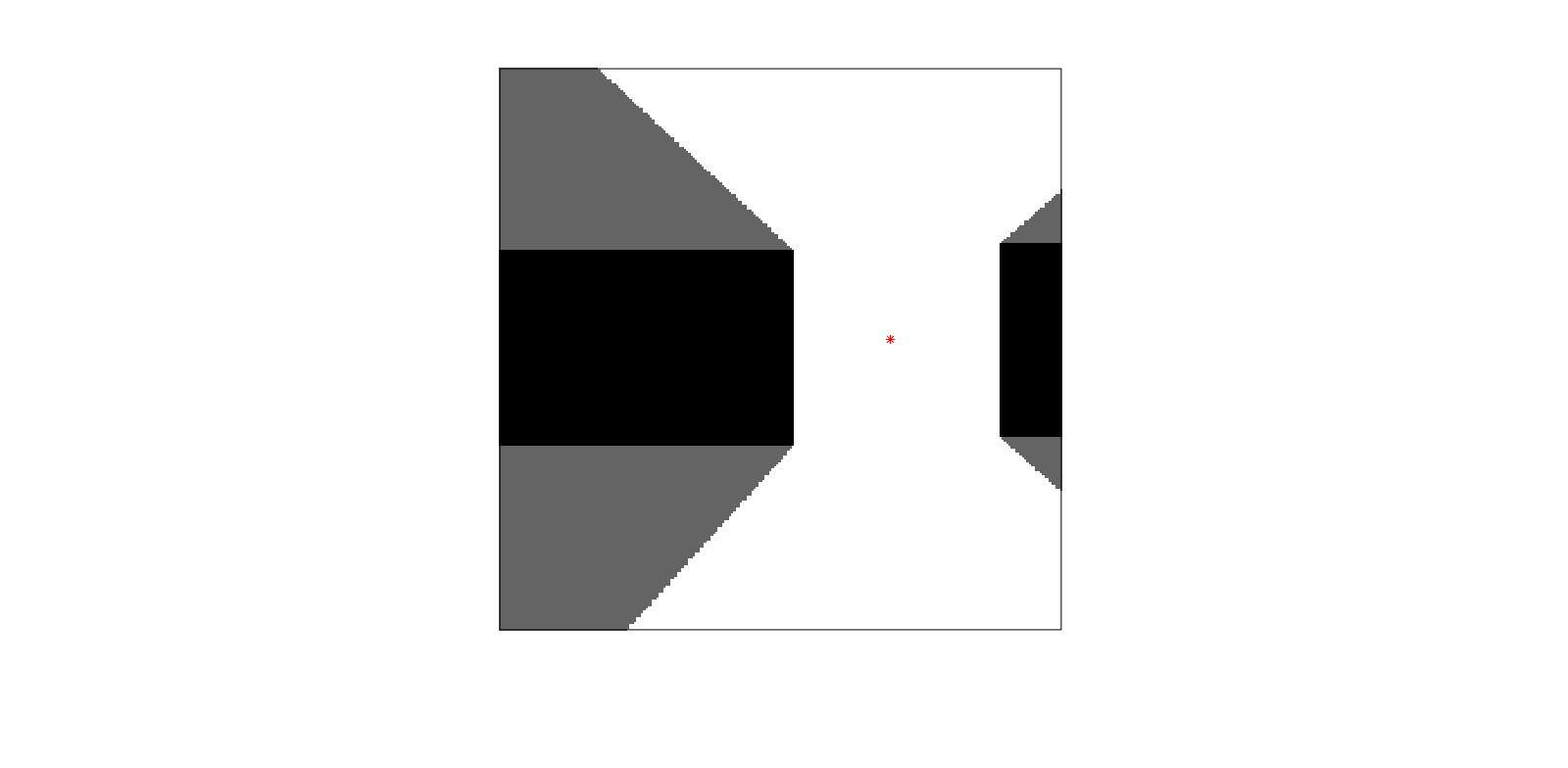 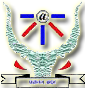 IIIT Allahabad
SIMPAR 2018
rkala.in
Visibility
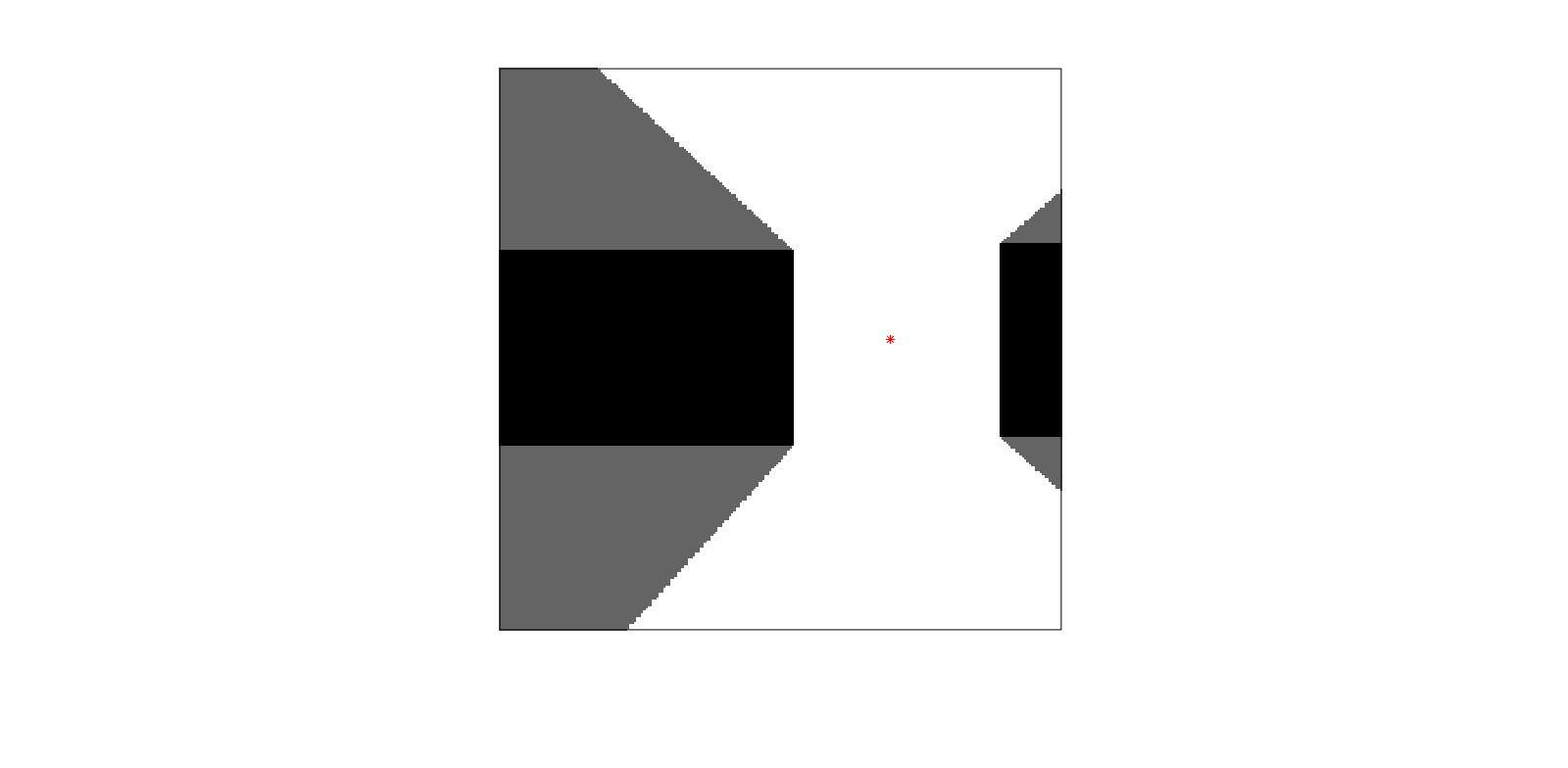 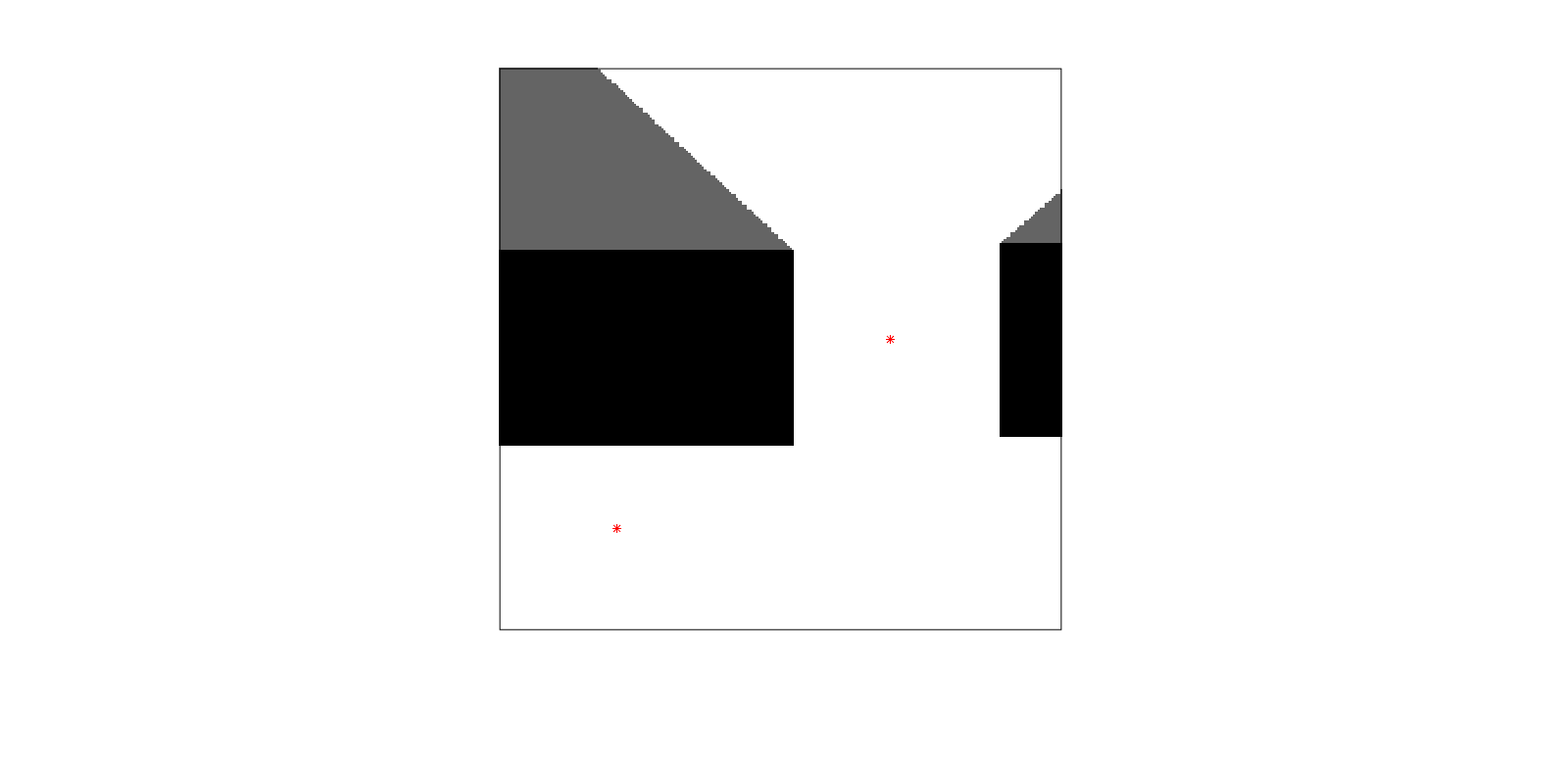 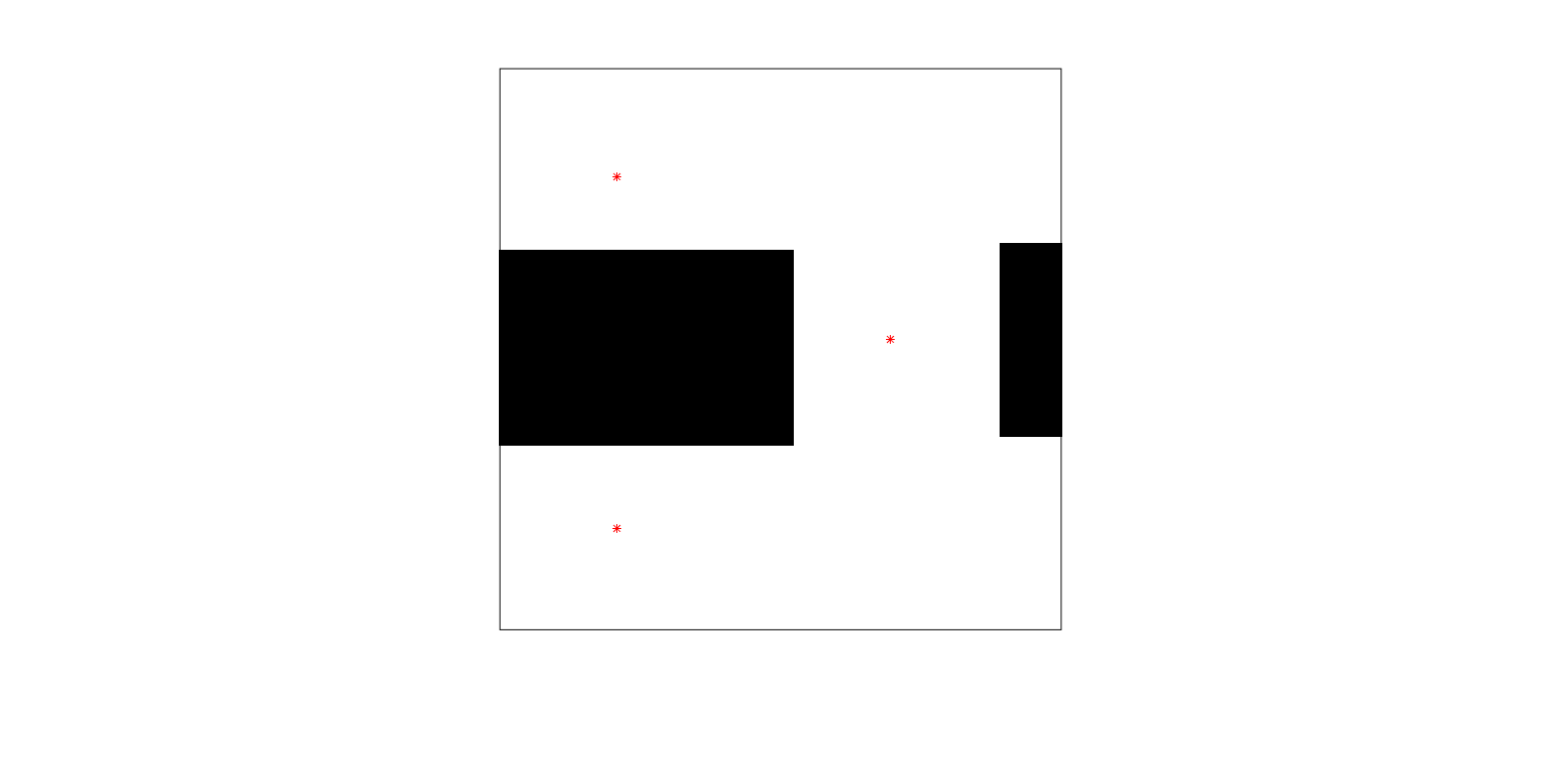 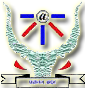 IIIT Allahabad
SIMPAR 2018
rkala.in
q1obs
q2obs
Concept - 1
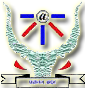 IIIT Allahabad
SIMPAR 2018
rkala.in
q1obs
q2obs
Concept - 2
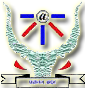 IIIT Allahabad
SIMPAR 2018
rkala.in
q1obs
∂q1
∂q2
q2obs
Concept - 1
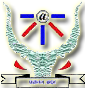 IIIT Allahabad
SIMPAR 2018
rkala.in
q1obs
∂q1
qfree
∂q2
q2obs
Concept - 1
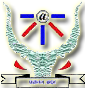 IIIT Allahabad
SIMPAR 2018
rkala.in
q1obs
∂q1
qfree
∂q2
q2obs
Variants
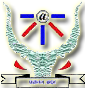 IIIT Allahabad
SIMPAR 2018
rkala.in
Critiques to other samplers
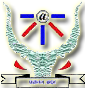 IIIT Allahabad
SIMPAR 2018
rkala.in
Results
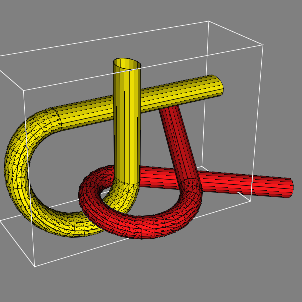 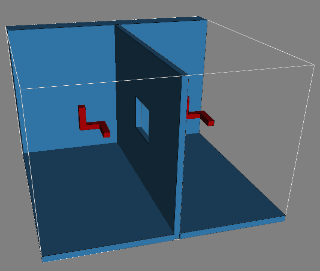 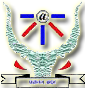 IIIT Allahabad
SIMPAR 2018
rkala.in
Parameter Assessment
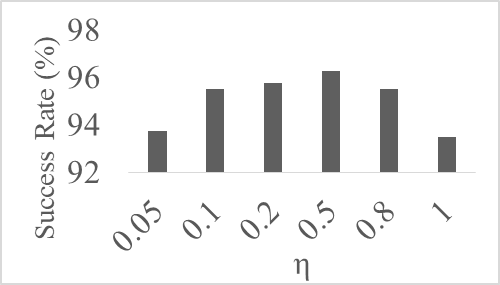 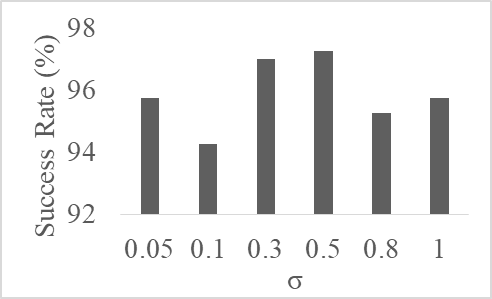 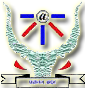 IIIT Allahabad
SIMPAR 2018
rkala.in
Results for 20 secs
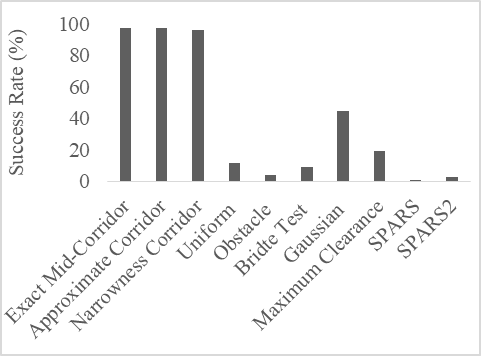 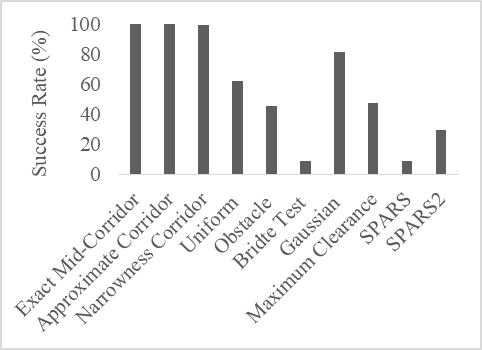 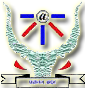 IIIT Allahabad
SIMPAR 2018
rkala.in
Results for 10 secs
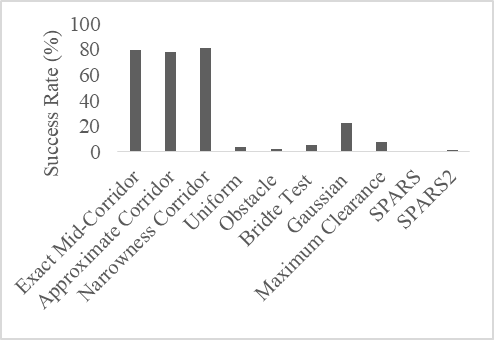 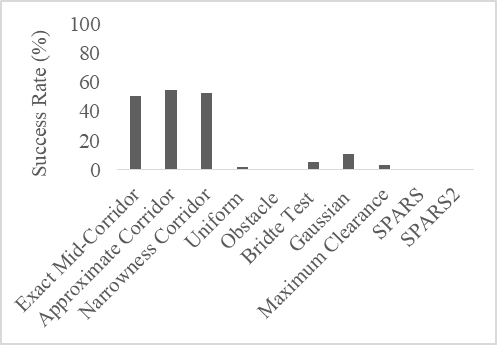 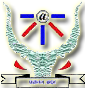 IIIT Allahabad
SIMPAR 2018
rkala.in
Results for 10 secs
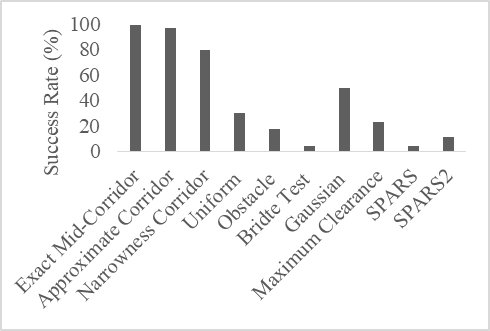 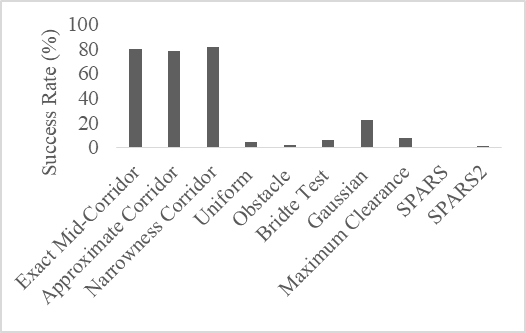 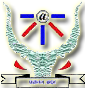 IIIT Allahabad
SIMPAR 2018
rkala.in
Thank You
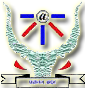 IIIT Allahabad
SIMPAR 2018
rkala.in